Grundlagen der Mediennutzung
Passwörter
[Speaker Notes: Verwendung von sicheren Passwörtern unumgänglich bis dringend angeboten
Kompetenzerwartung:
Erkennen die Bedeutung von sicheren Passwörtern.
Lernen, wie sie sichere Passwörter erstellen können.]
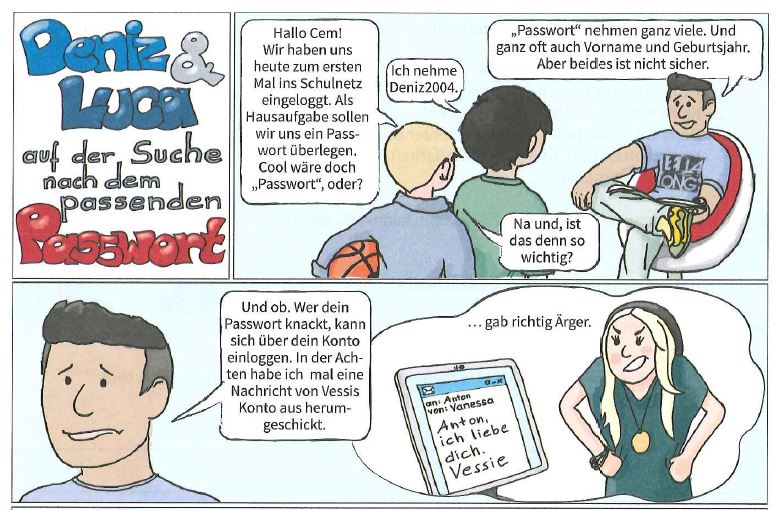 Familie Beck und ihre Passwörter
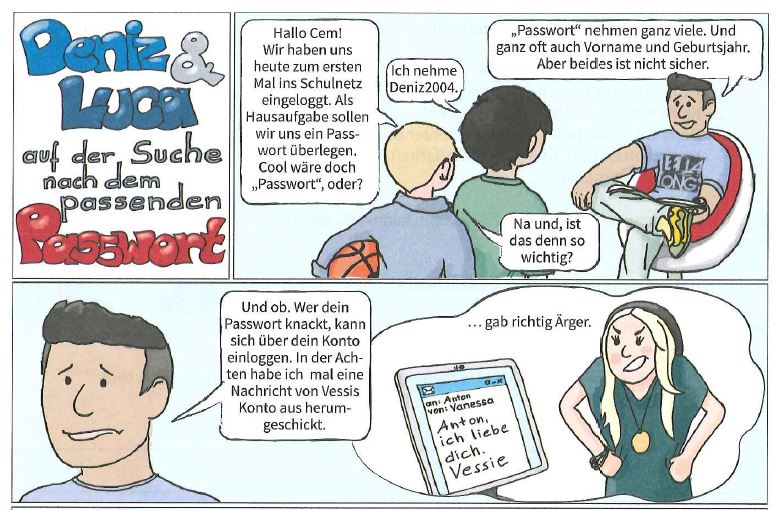 [Speaker Notes: Was hätte Cem noch alles anstellen können, nachdem er Vessis Passwort herausgefunden hat?
Vessis E-Mail lesen
Ihre Facebook Seite bearbeiten
Online auf Vessis Namen einkaufen
Sich beim Chatten als Vessi ausgeben]
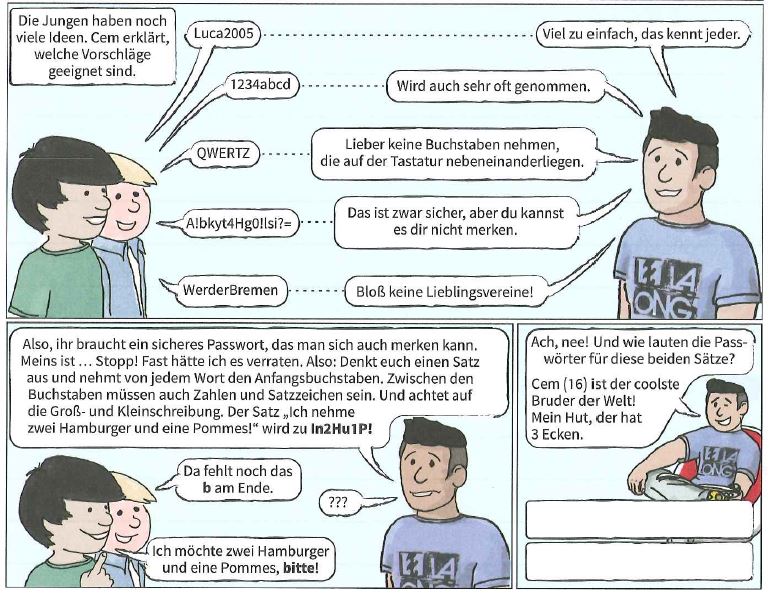 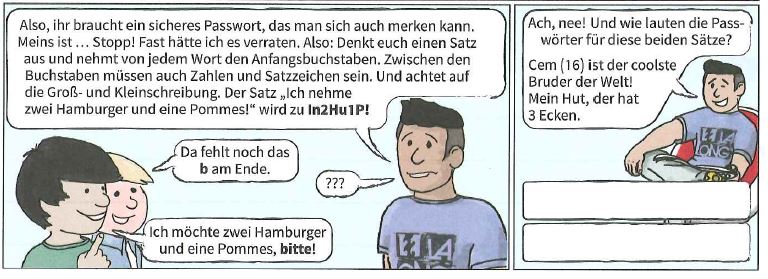 [Speaker Notes: Lösung: C(16)idcBdW!    MH,dh3E.]
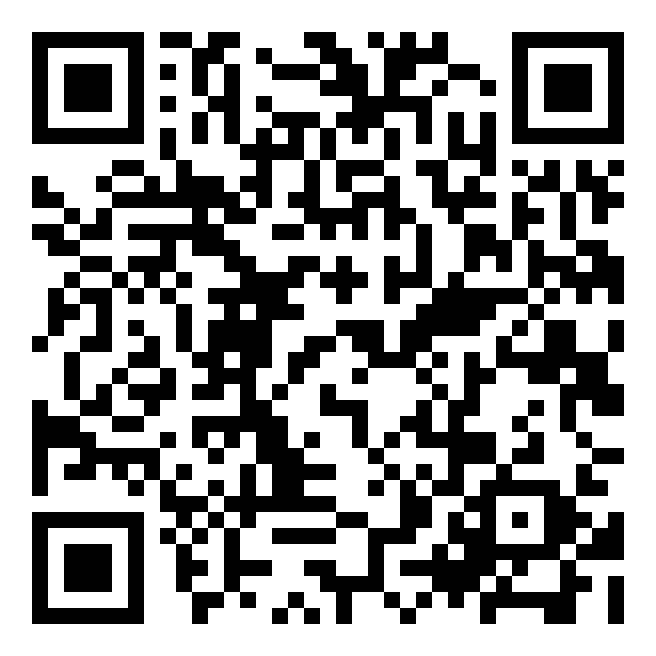 Passwortsicherheit (LearningApps)